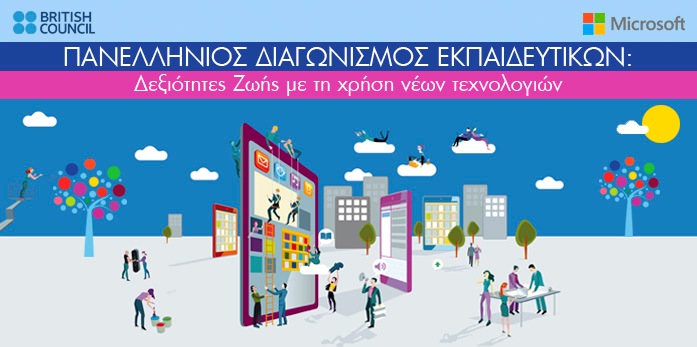 Τίτλος δραστηριότητας:
Όνομα Εκπαιδευτικού:
Σχολείο:
Email:
Τίτλος Δραστηριότητας
Αντικείμενο: [Ποιο το αντικείμενο διδασκαλίας;]


Τάξη: [Σε ποια τάξη κάνατε το μάθημα;]



Σκοπός: [Ποιο είναι το γνωστικό αντικείμενο που θέλατε να διδάξετε;]

Λογισμικό: [Ποιο λογισμικό χρησιμοποιήσατε;  
Word/PowerPoint/Excel κ.λπ.]
Περιγραφή δραστηριότητας
[Πώς κάνατε το μάθημα; 
Πώς προετοιμαστήκατε; 
Τι υλικό χρησιμοποιήσατε;
Χρειαστήκατε επιμόρφωση;]
Διδασκαλία
[πώς οργανώσατε τα παιδιά;
ποια ήταν η διάρκεια του μαθήματος;
τι ζητήθηκε από τα παιδιά;
τι υλικό χρησιμοποιήσατε;]
Παραδείγματα
[βάλτε εδώ εικόνες/screenshots από την εφαρμογή και από τη δουλειά των παιδιών – Χρησιμοποιήστε περισσότερα slides αν χρειάζεται]
Σύγκριση
[πόσο διαφορετικό έγινε το μάθημα σε σχέση με το πώς θα γινόταν με τα συμβατικά μέσα διδασκαλίας;]
Αξιολόγηση
[τι πήγε καλά; τι θα αλλάζατε;
ποια ήταν η αντίδραση των παιδιών;
πως αξιολογήσατε ότι η δραστηριότητα πέτυχε το σκοπό της;
γνωρίζετε αν άλλοι εκπαιδευτικοί χρησιμοποίησαν το μάθημα/την εφαρμογή σας;]
Επιπλέον Σχόλια
[Θέλετε να προσθέσετε επιπλέον σχόλια για την διαδικασία που ακολουθήσατε ή το υλικό που αναπτύξατε; ]